Living With Freedom
‘the truth will set you free’ JOHN 8:32
Being free to be generous
Living With Freedom 03
generous:  adjective [CHARACTER]
willing to give money, help, kindness, etc., especially more than is usual or expected

https://dictionary.cambridge.org/dictionary/english/generous 13/11/2023
Living With Freedom 03: Being free to be GENEROUS
GOD is generous
[PSALM 103:8-12 & ROMANS 5:6-8]
Living With Freedom 03: Being free to be GENEROUS
8 The Lord is compassionate and gracious,    slow to anger, abounding in love.9 He will not always accuse,    nor will he harbor his anger forever;10 he does not treat us as our sins deserve    or repay us according to our iniquities.11 For as high as the heavens are above the earth,    so great is his love for those who fear him;12 as far as the east is from the west, so far has he      
    removed our transgressions from us.
GOD is generous
[PSALM 103:8-12]
Living With Freedom 03: Being free to be GENEROUS
6 You see, at just the right time, when we were still powerless, Christ died for the ungodly. 
7 Very rarely will anyone die for a righteous person, though for a good person someone might possibly dare to die.
 8 But God demonstrates his own love for us in this: While we were still sinners, Christ died for us.
GOD is generous
[ROMANS 5:6-8]
Living With Freedom 03: Being free to be GENEROUS
GENEROSITY is expressed in the use of our TIME, TALENT and TREASURE for the good of others and in our TREATMENT of others
Living With Freedom 03: Being free to be GENEROUS
GENEROSITY is expressed in the use of our TIME, TALENT and TREASURE for the good of others and in our TREATMENT of others
Living With Freedom 03: Being free to be GENEROUS
BARRIERS TO GENEROSITY
An unconverted mean spirit

	If anyone has material possessions and sees a brother or 	sister in need but has no pity on them, how can the love 	of God be in that person?  [1 JOHN 3:17]
Living With Freedom 03: Being free to be GENEROUS
BARRIERS TO GENEROSITY
An unconverted mean spirit
Looking for contentment in things
	6 But godliness with contentment is great gain. 7 For we brought 	nothing into the world, and we can take nothing out of it. 8 But if 	we have food and clothing, we will be content with that. 9 Those 	who want to get rich fall into temptation and a trap and into many 	foolish and harmful desires that plunge people into ruin and 	destruction. 10 For the love of money is a root of all kinds of evil. 	Some people, eager for money, have wandered from the faith and 	pierced themselves with many griefs. [1 TIMOTHY 6:6-10]
Living With Freedom 03: Being free to be GENEROUS
BARRIERS TO GENEROSITY
An unconverted mean spirit
Looking for contentment in things
Desiring more all the time
	6 When the woman saw that the fruit of the tree was good for food 	and pleasing to the eye, and also desirable for gaining wisdom, she 	took some and ate it. She also gave some to her husband, who was 	with her, and he ate it. [GENESIS 3:6]
Living With Freedom 03: Being free to be GENEROUS
BARRIERS TO GENEROSITY
An unconverted mean spirit
Looking for contentment in things
Desiring more all the time
Fear of insufficiency
	25 … do not worry about your life, what you will eat or drink; or 	about your body, what you will wear. Is not life 	more than 	food, and the body more than clothes ? … 	27 Can any one of 	you by worrying add a single hour to 	your life ? [MATTHEW 6]
Living With Freedom 03: Being free to be GENEROUS
BARRIERS TO GENEROSITY
An unconverted mean spirit
Looking for contentment in things
Desiring more all the time
Fear of insufficiency
Protecting what we have
	19 “Do not store up for yourselves treasures on earth, where moths 	and vermin destroy, and where thieves break in and steal. 20 But 	store up for yourselves treasures in heaven, where moths and 	vermin do not destroy, and where thieves do not break in and steal. 	21 For where your treasure is, there your heart will be also. [MATT.6]
Living With Freedom 03: Being free to be GENEROUS
BARRIERS TO GENEROSITY
An unconverted mean spirit
Looking for contentment in things
Desiring more all the time
Fear of insufficiency
Protecting what we have
Thinking we don’t have enough to be generous
	  1 … the Macedonian churches. 2 In the midst of a very severe trial, 	their overflowing joy and their extreme poverty welled up in rich 	generosity. 3 … gave … even beyond their ability. [2 COR.8:1-5]
Living With Freedom 03: Being free to be GENEROUS
BARRIERS TO GENEROSITY
An unconverted mean spirit
Looking for contentment in things
Desiring more all the time
Fear of insufficiency
Protecting what we have
Thinking we don’t have enough to be generous
Not realising that there is a pay-off for generosity
	we must help the weak, remembering the words the Lord Jesus 	said: ‘It is more blessed to give than to receive.” [ACTS 20:35]
Living With Freedom 03: Being free to be GENEROUS
BARRIERS TO GENEROSITY
An unconverted mean spirit
Looking for contentment in things
Desiring more all the time
Fear of insufficiency
Protecting what we have
Thinking we don’t have enough to be generous
Not realising that there is a pay-off for generosity
Living With Freedom 03: Being free to be GENEROUS
BUILDING A GENEROUS SPIRIT
1.	Get a grasp on God’s generosity to you
2.	Ask God to build a generous heart in you by His Spirit
3.	Focus on what you have, not what you don’t have
4.	Actively seek opportunities to be generous
Practice generosity
	(EXAMPLE:ACTS 2:42-47)  	REPEAT steps 1-5 ongoing
Living With Freedom 03: Being free to be GENEROUS
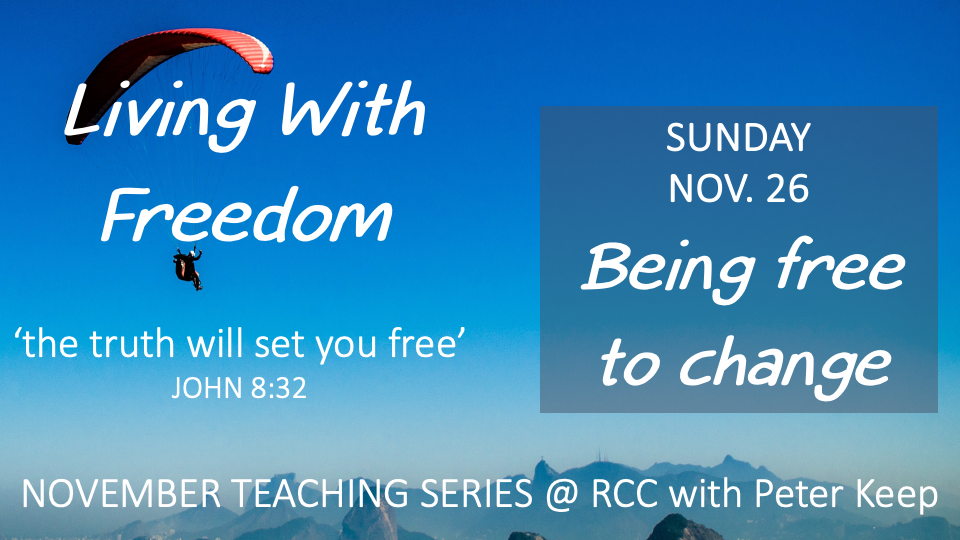 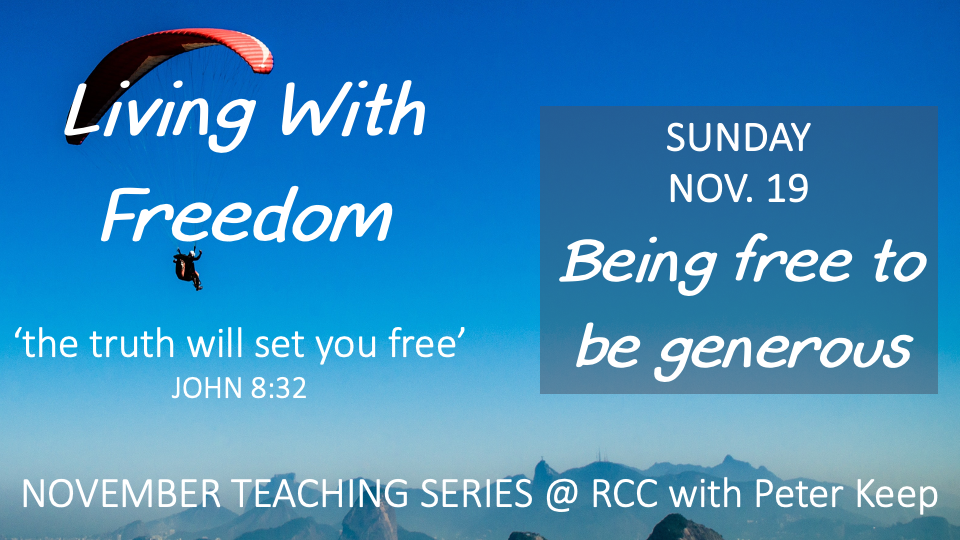